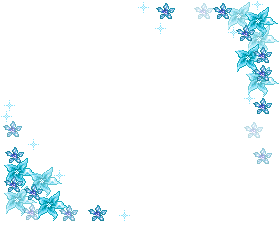 UBND QUẬN LONG BIÊN
TRƯỜNG MẦM NON LONG BIÊN
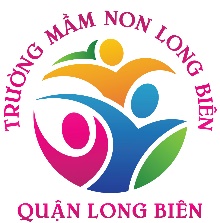 HOẠT ĐỘNG LÀM QUEN VĂN HỌCTruyện “Món quà của cô giáo”Lứa tuổi: 4 – 5 tuổiGiáo viên: Đinh Thị Hồng Phấn
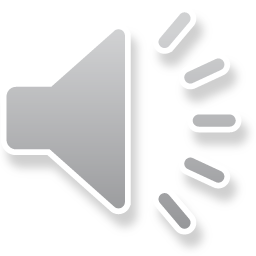 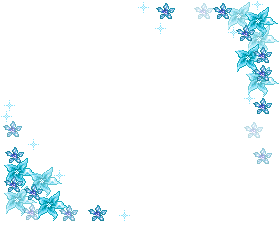 Hát: Vui đến trường
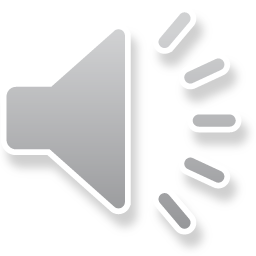 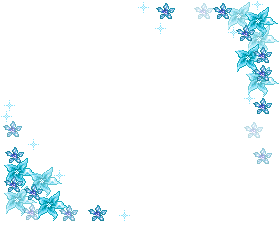 Câu chuyỆn
MÓN QUÀ CỦA CÔ GIÁO
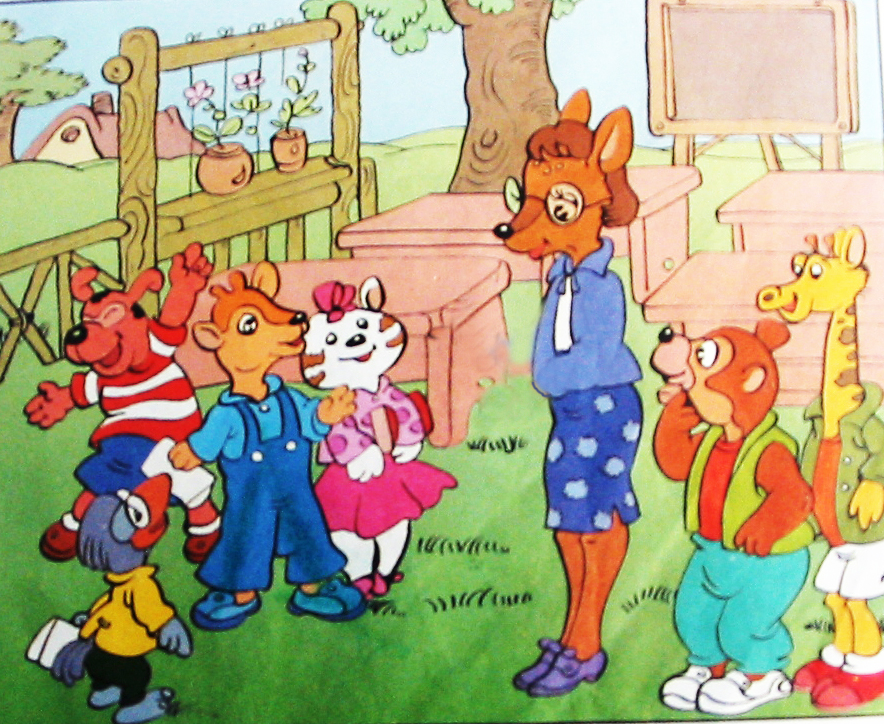 Hôm thứ hai đầu tuần, cô giáo Hươu Sao nói với cả lớp mẫu giáo lớn:- Các con sắp được nghỉ hè rồi. Tuần này, ai được phiếu bé ngoan, cô sẽ tặng cho một món quà.
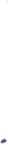 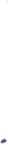 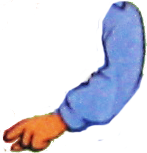 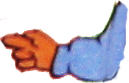 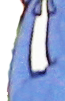 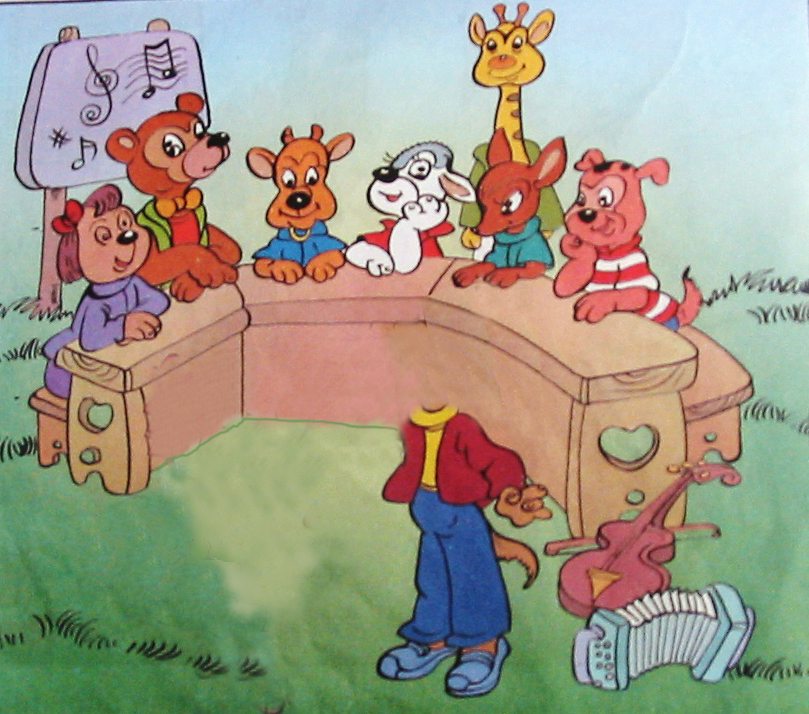 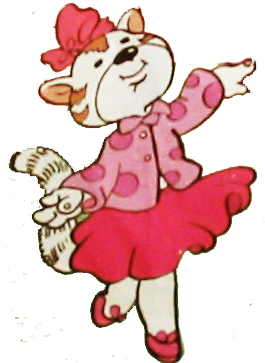 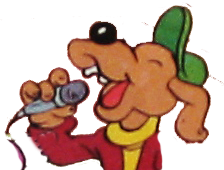 Từ hôm ấy, bé nào cũng cố gắng hát hay hơn, múa dẻo hơn và trật tự hơn khi ngồi trong lớp. Đến ngày thứ bảy, cả lớp mẫu giáo lớn hồi hộp , vì bé nào cũng thích được cô giáo cho quà mà!.
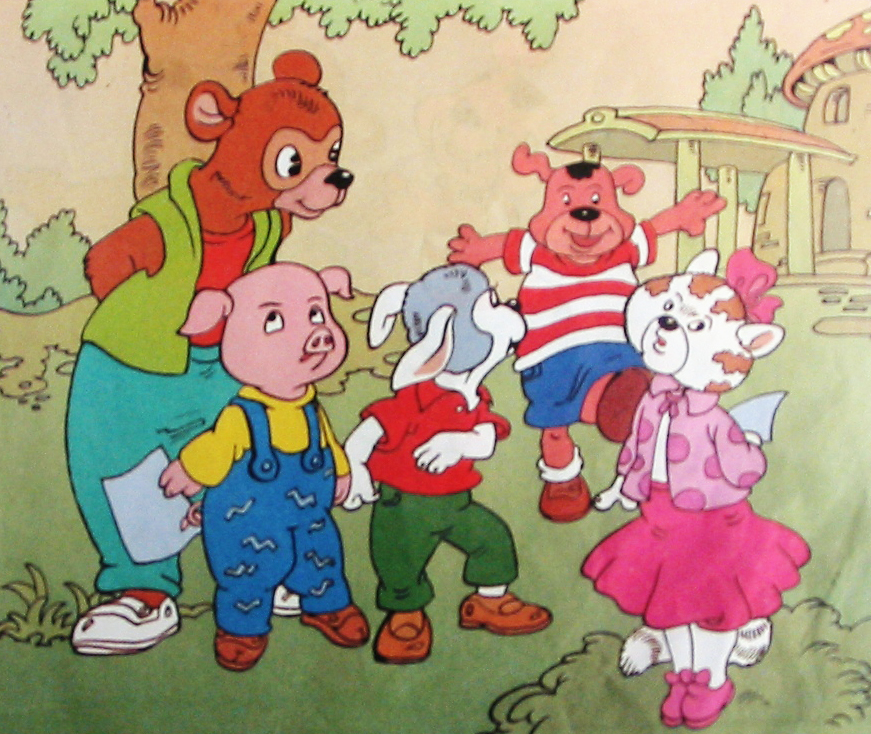 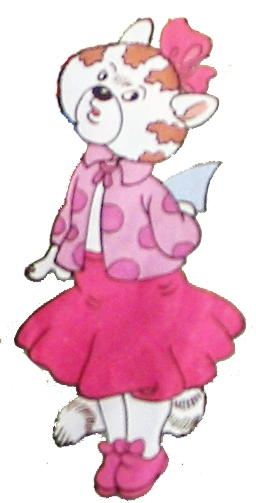 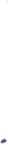 Hết giờ ra chơi, trong lúc các bé xếp hàng vào lớp, Cún Đốm bá vai Gấu Xù khiến cho Gấu Xù xô vào Mèo Khoang làm Mèo Khoang ngã nhào, đầu gối bị trầy da thâm tím. Mèo Khoang đau quá liền khóc òa lên. Cô giáo Hươu Sao phải lấy dầu cao xoa bóp vào chỗ đau cho Mèo Khoang.
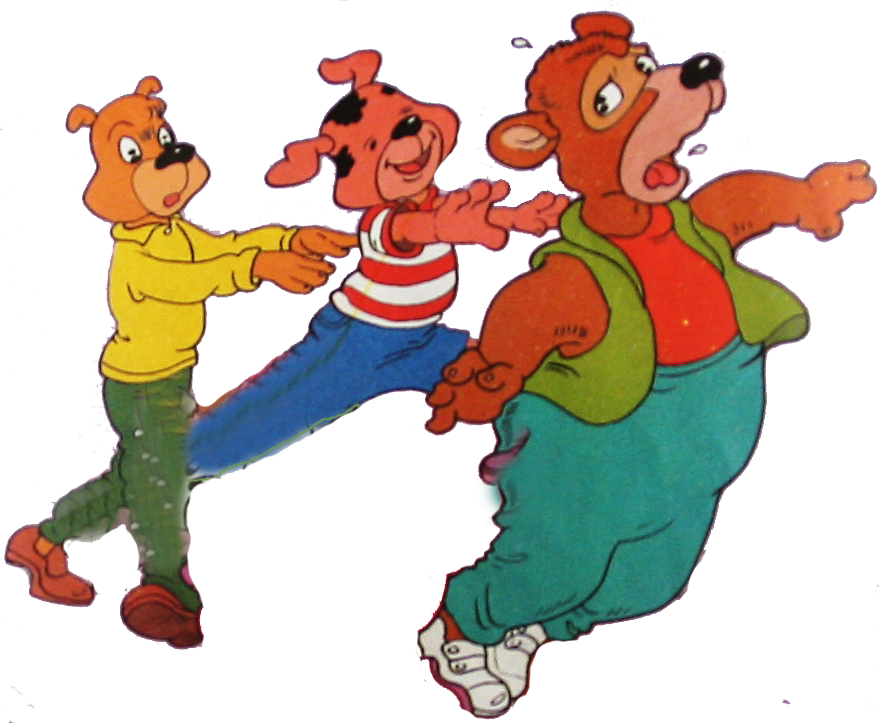 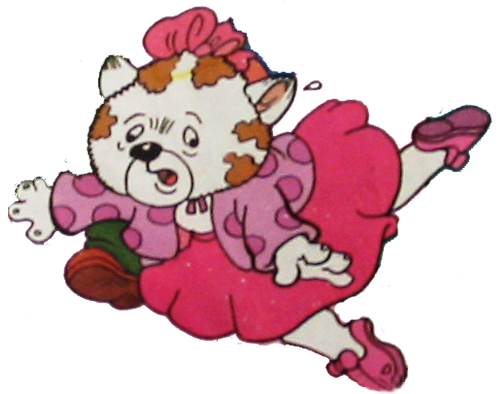 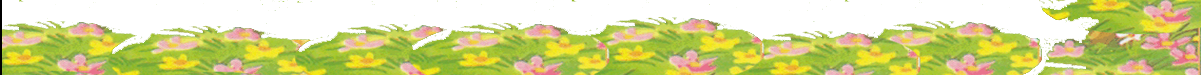 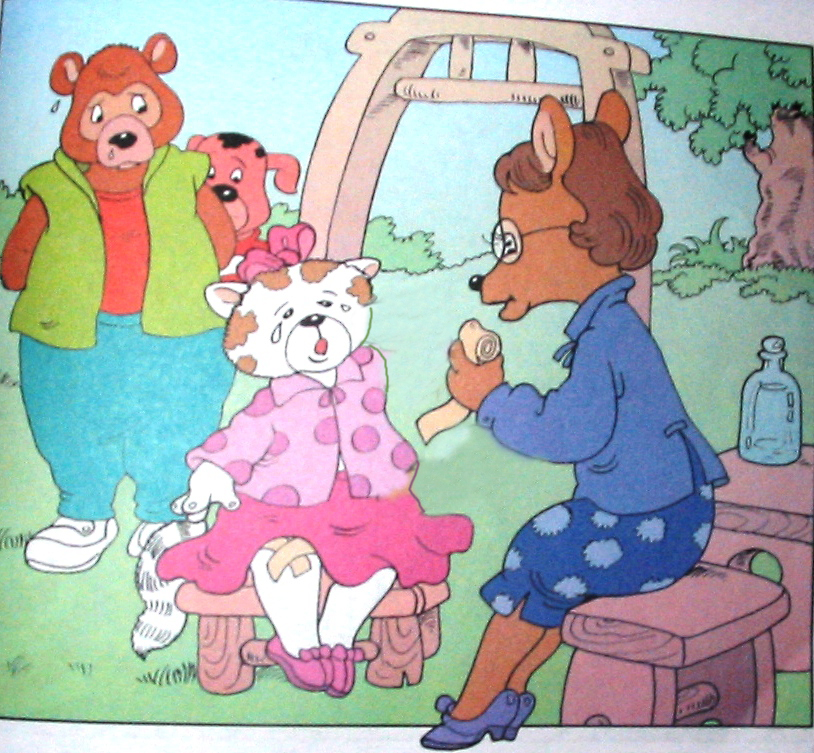 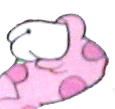 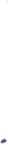 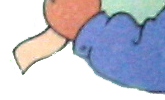 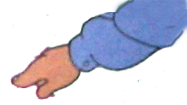 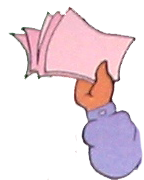 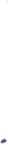 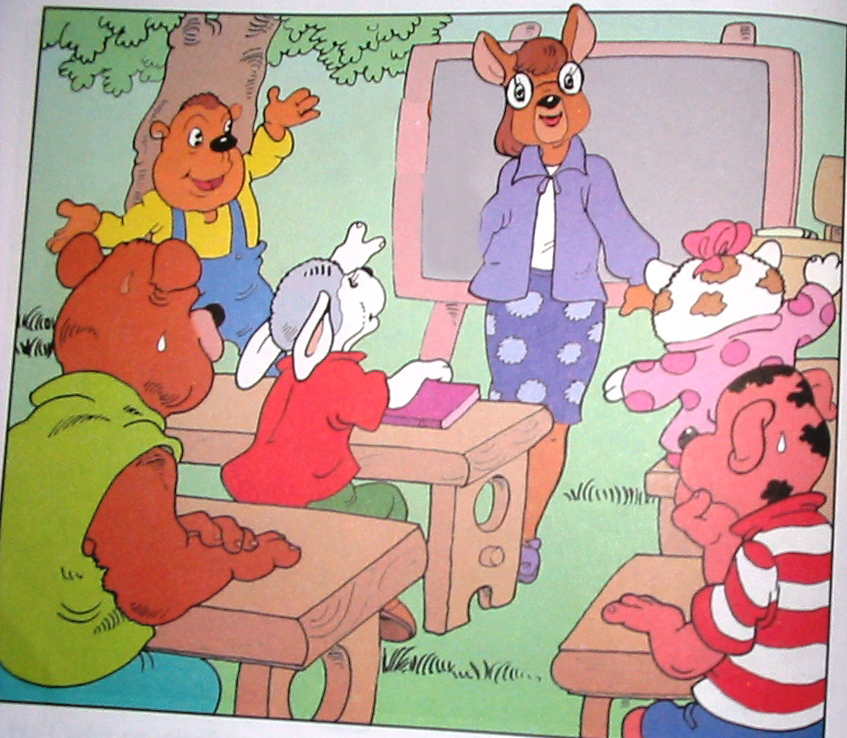 Giờ sinh hoạt cuối tuần, cô khen cả lớp: 
-    Tất cả các con đều xứng đáng nhận phiếu bé ngoan và nhận quà của cô.
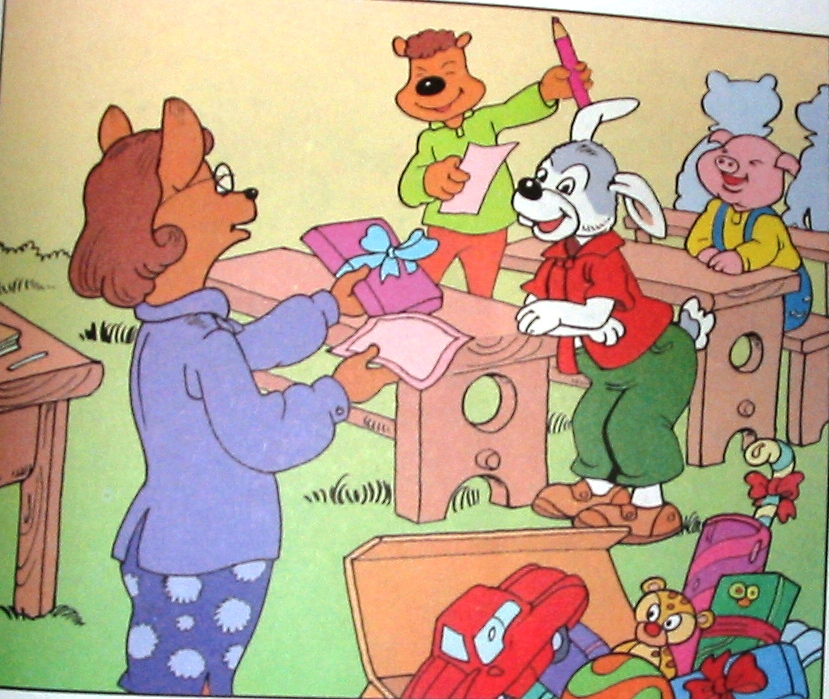 Rồi cô đi từng bàn phát quà và phát phiếu bé ngoan cho các bé
. Nào là những con búp bê, thú nhồi bông…trông thật ngộ nghĩnh. Lại có bạn được cô tặng cho chiếc bút chì để tập viết hoặc kẹo sô cô la…
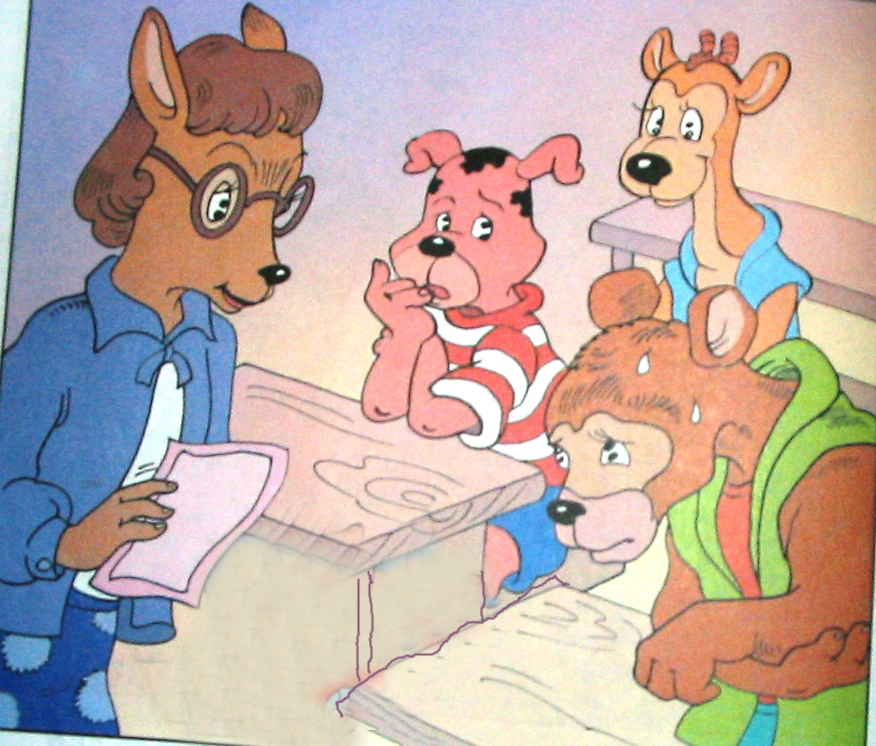 Đến lượt Gấu Xù, cô giáo tặng cho Gấu Xù một cái ô tô đỏ rất đẹp, nhưng cậu cứ cúi mặt xuống, không đưa tay ra nhận quà. Cô giáo dịu dàng hỏi:
-    Gấu Xù làm sao thế?
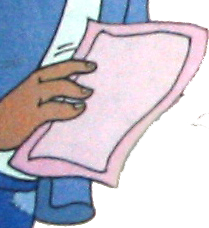 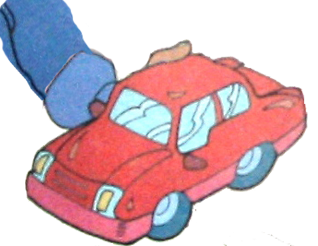 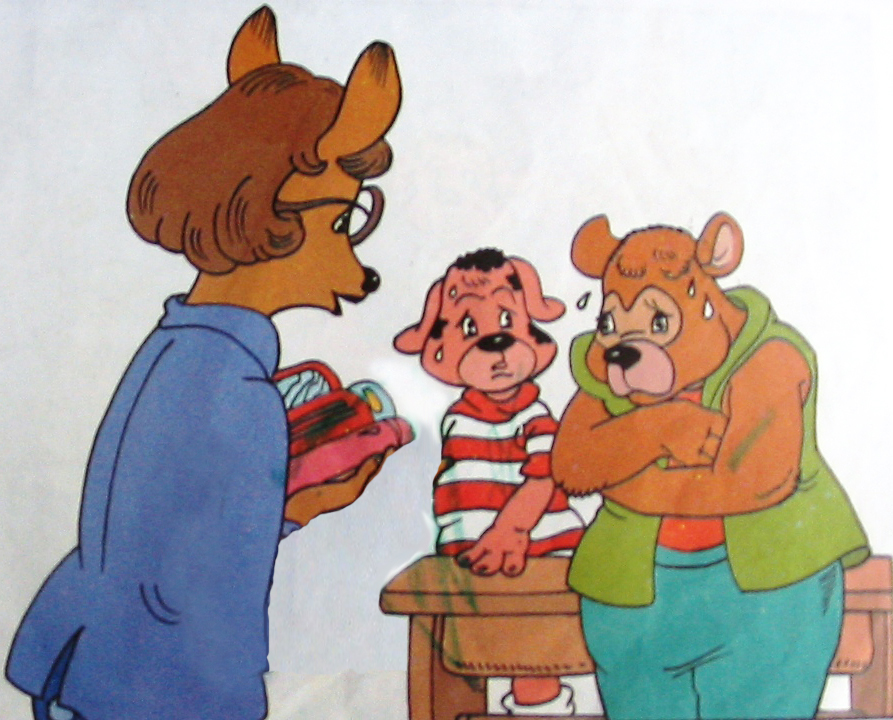 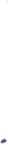 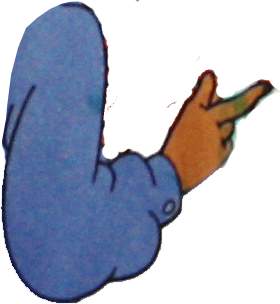 Gấu Xù nói lý nhí:
-    Thưa cô, con không ngoan ạ!
-    Con hãy nói cho cô nghe nào!
-    Thưa cô, con đã xô vào Mèo Khoang làm bạn ấy bị ngã ạ.
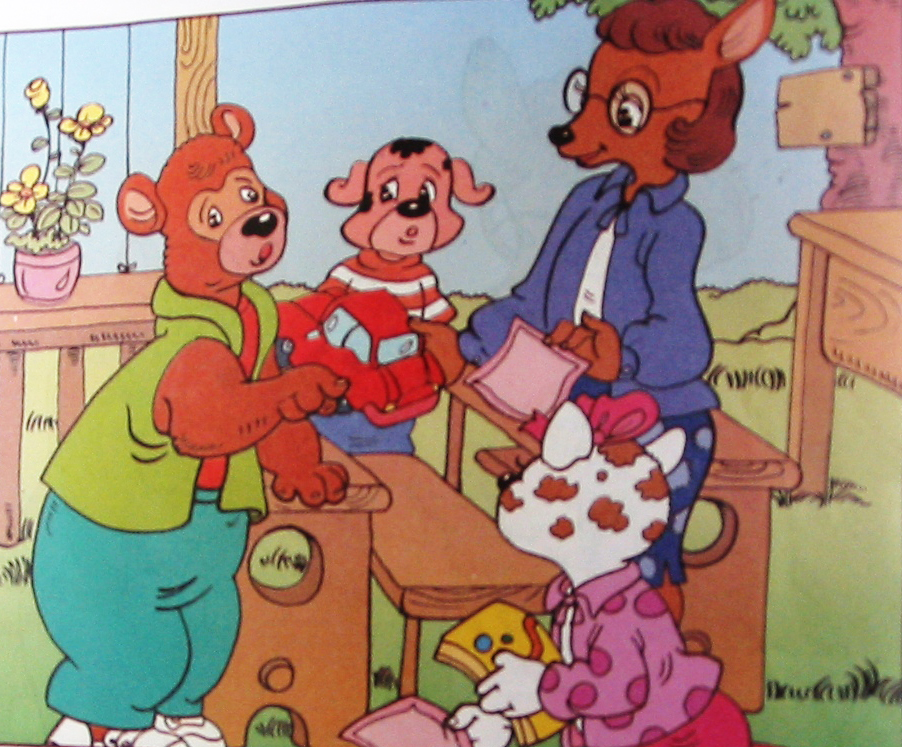 Cô Hươu Sao nhìn Gấu Xù trìu mến rồi nói:
-    Đó là lúc xếp hàng, con đi hơi nhanh nên lỡ xô vào bạn. Con không cố ý làm bạn ngã, phải không nào?.
-    Thưa cô, lỗi tại con ạ. Chính con đã bá vai bạn Gấu Xù ạ!
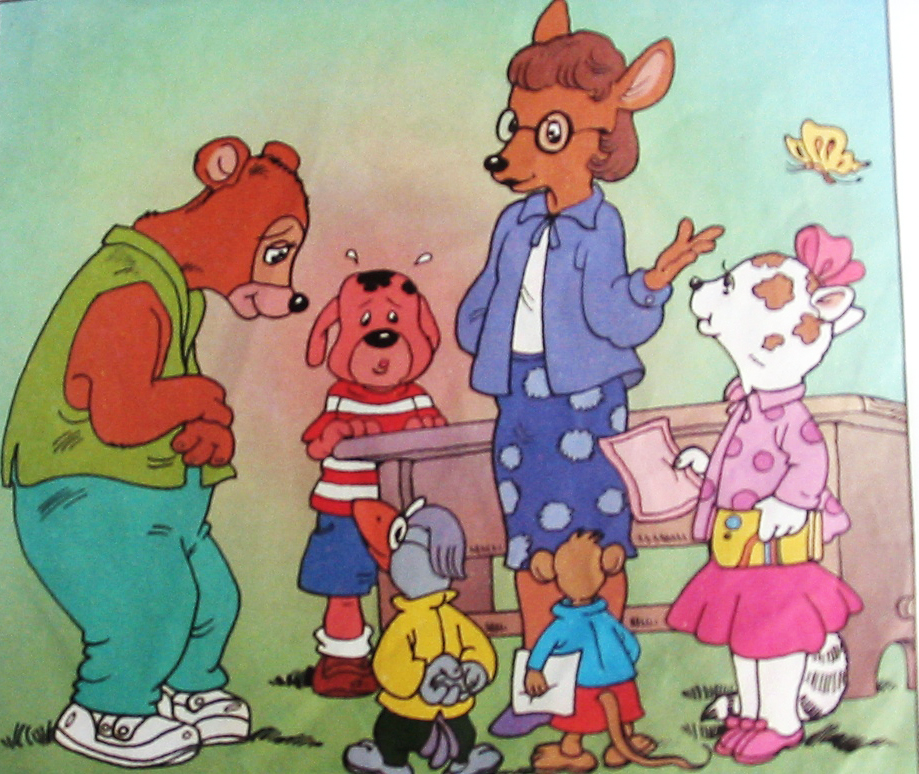 Cô Hươu Sao gật đầu:
-    Cô hiểu rồi. Lần sau, khi xếp hàng, các con đừng đùa nghịch, xô đẩy nhau. Còn hôm nay, Gấu Xù và Cún Đốm vẫn được nhận quà và phiếu bé ngoan vì các con đã thật thà, dũng cảm nhận khuyết điểm của mình.
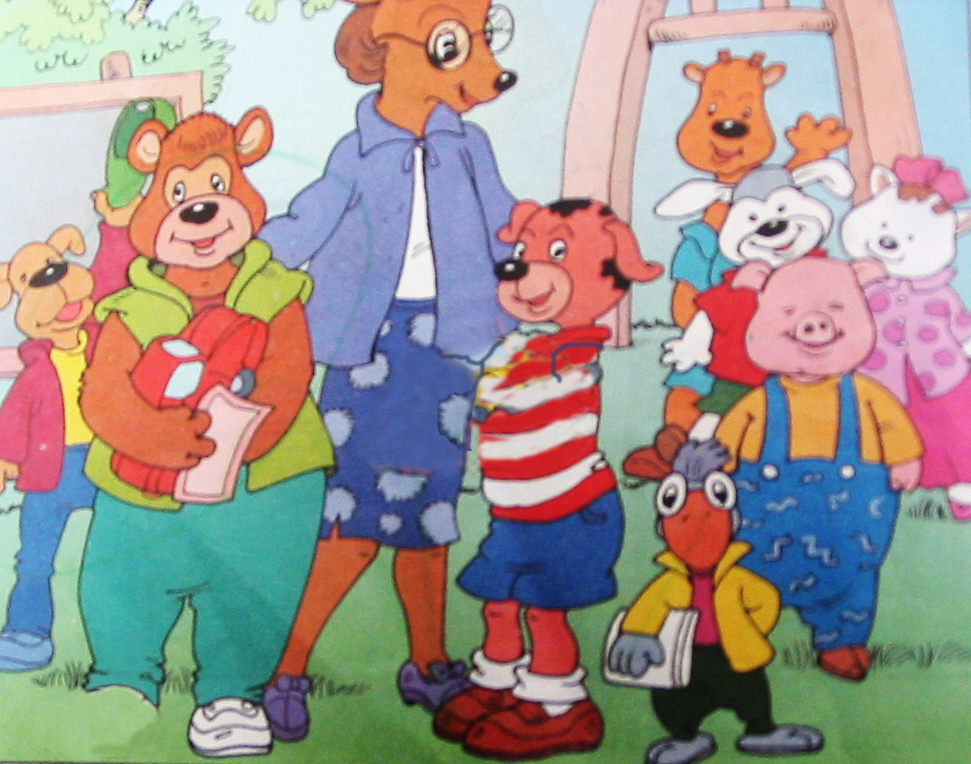 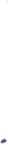 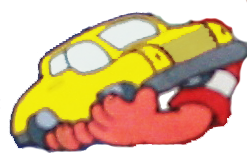 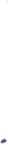 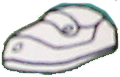 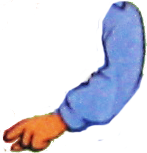 Nói rồi, cô giáo tặng cho mỗi bạn một chiếc ô tô đồ chơi rất đẹp. Chắc hẳn đó là đồ chơi mà cả hai bạn quý nhất trong năm học mẫu giáo này.
Đàm thoại
cô vừa kể cho các con nghe câu chuyện gì 
Trong câu chuyện của cô có mấy nhân vật? Đó là những nhân vật nào?
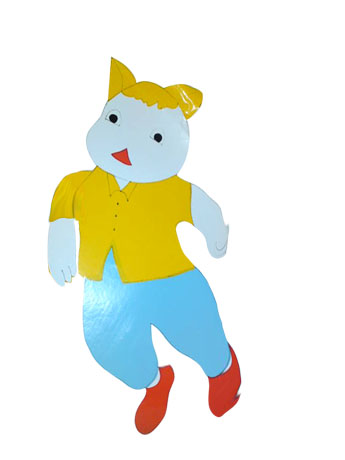 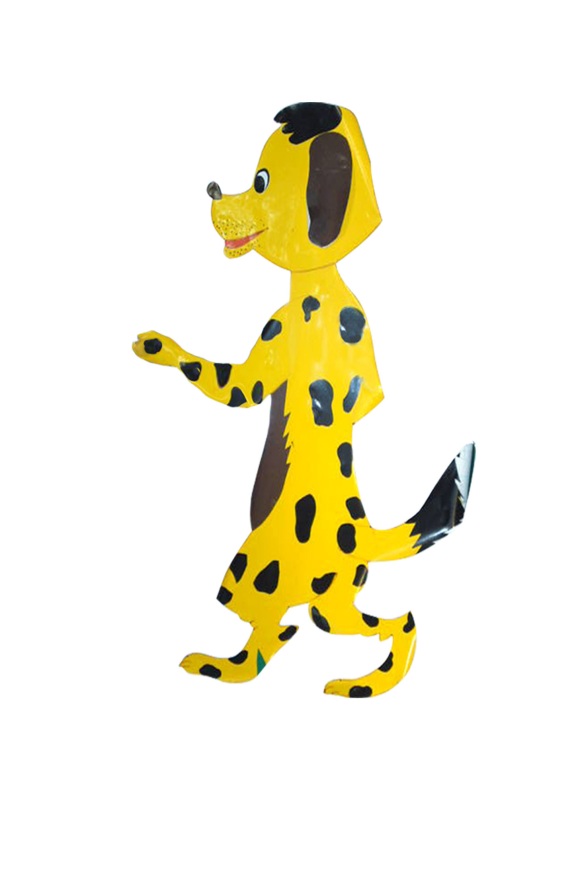 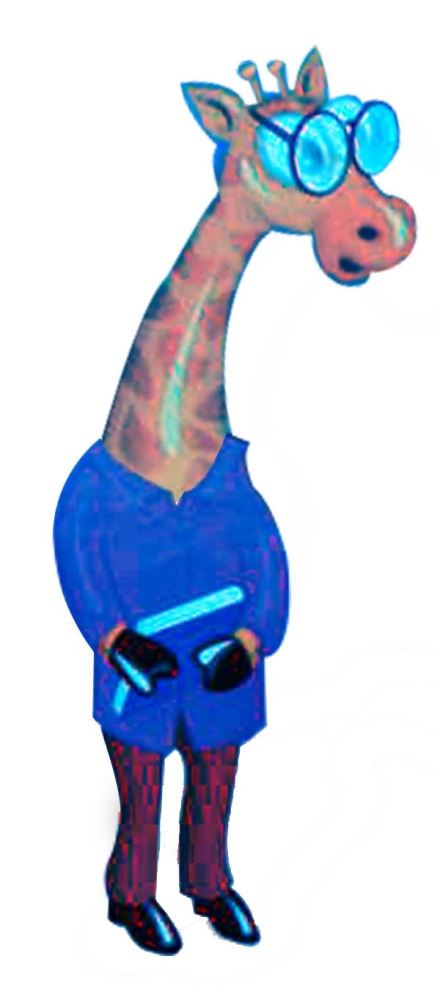 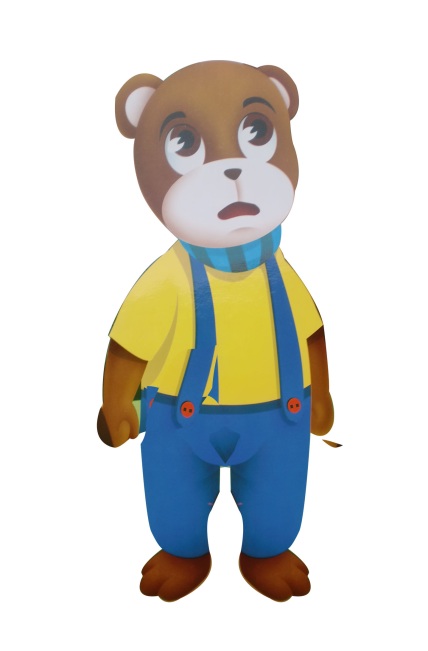 Hôm thứ 2 đầu tuần cô giáo Hươu Sao nói gì với cả lớp mẫu giáo lớn?
Các con sắp được nghỉ hè. Tuần này, ai được phiếu bé ngoan, cô sẽ tặng cho một món quà.
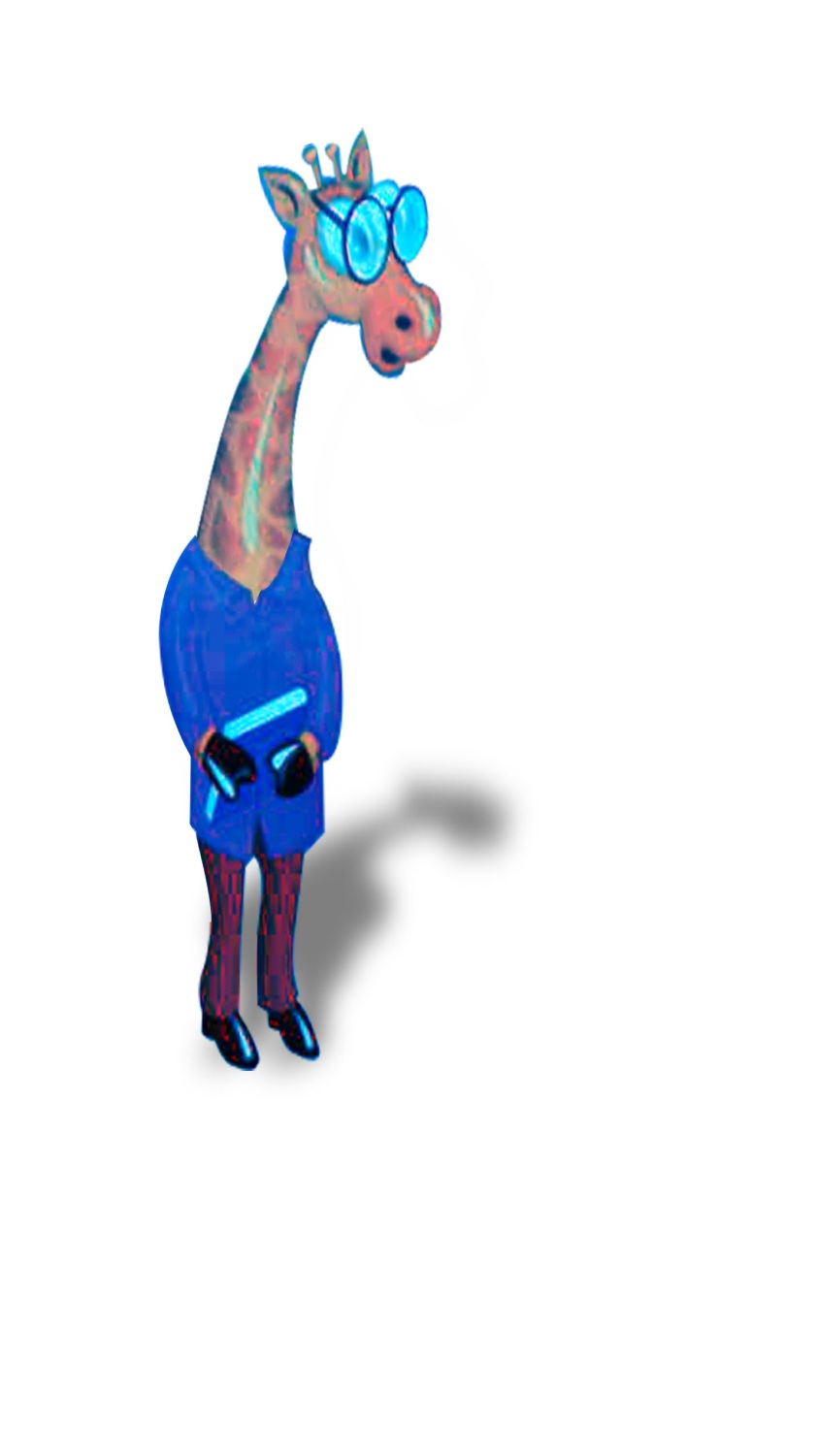 lúc xếp hàng đã xảy ra chuyện gì
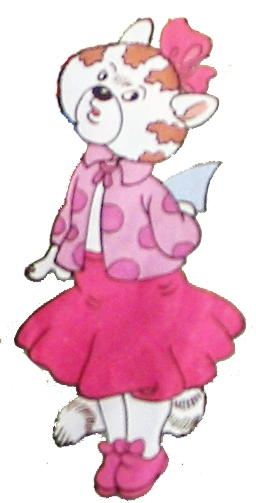 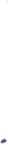 Hết giờ ra chơi, trong lúc các bé xếp hàng vào lớp, Cún Đốm bá vai Gấu Xù khiến cho Gấu Xù xô vào Mèo Khoang làm Mèo Khoang ngã nhào, đầu gối bị trầy da thâm tím. Mèo Khoang đau quá liền khóc òa lên. Cô giáo Hươu Sao phải lấy dầu cao xoa bóp vào chỗ đau cho Mèo Khoang.
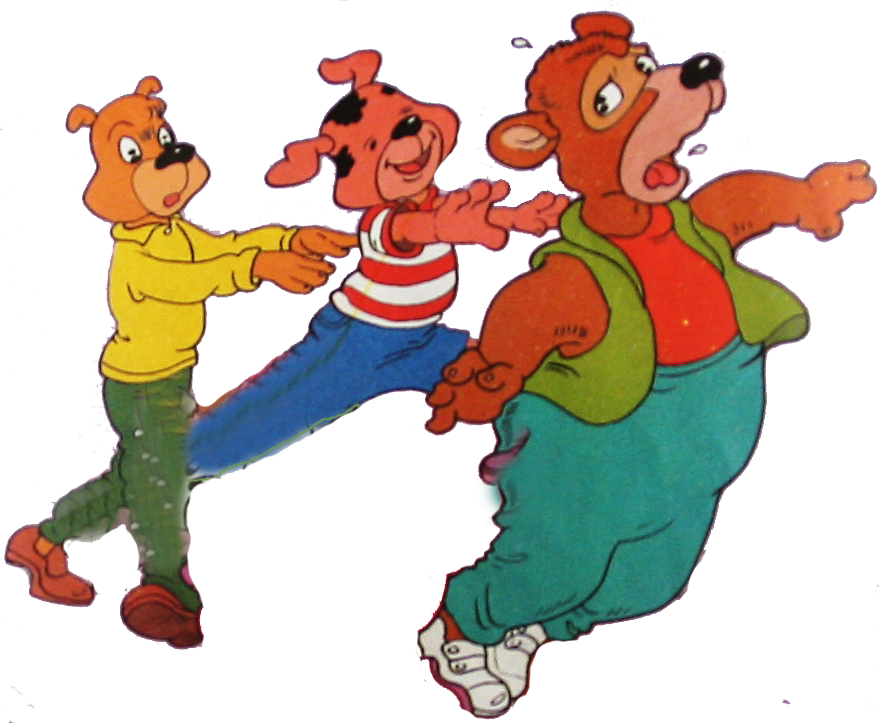 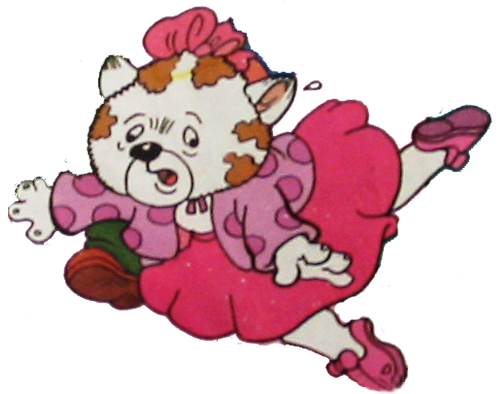 Cô giáo Hươu Sao 
đã tặng cho các 
bạn những món 
quà gì?
Rồi cô đi từng bàn phát quà và phát phiếu bé ngoan cho các bé. Nào là những con búp bê, thú nhồi bông…trông thật ngộ nghĩnh. Lại có bạn được cô tặng cho chiếc bút chì để tập viết hoặc kẹo sô cô la…
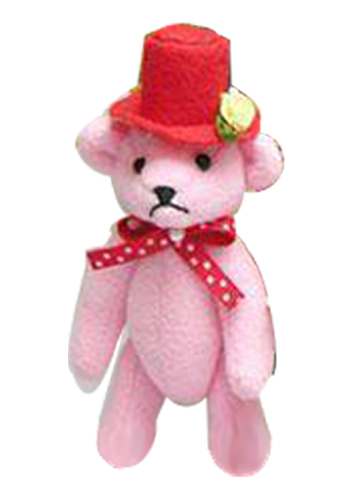 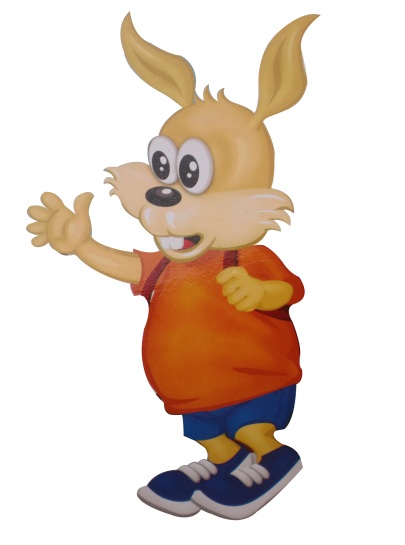 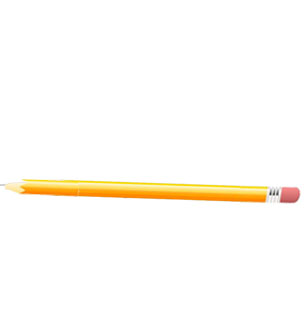 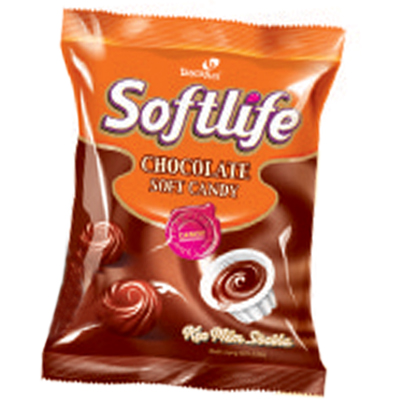 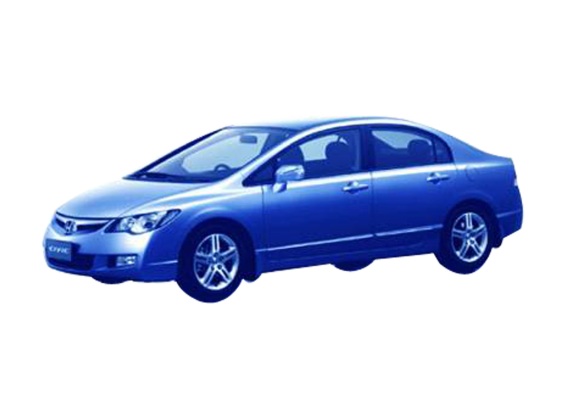 giờ sinh hoạt cuối tuần ai đã không dám nhận phiếu bé ngoan ? Vì sao ? cô giáo đã nói như thế nào ?
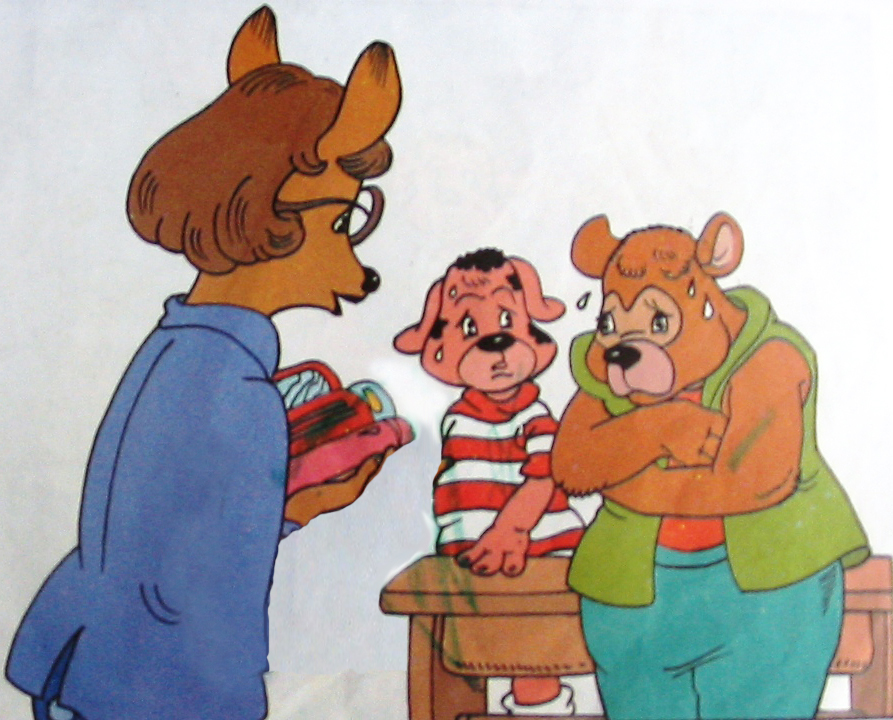 -    Đó là lúc xếp hàng, con đi hơi nhanh nên lỡ xô vào bạn. Con không cố ý làm bạn ngã, phải không nào?.
cuối cùng gấu xù có nhận được quà không? vì sao ?
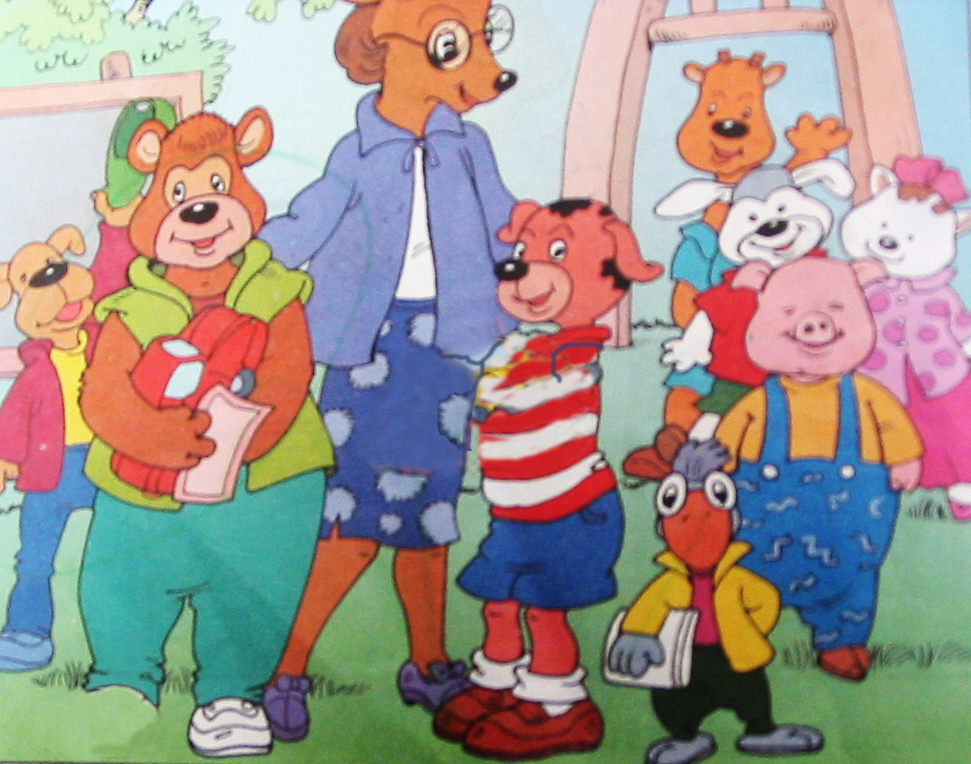 Cô hiểu rồi. Lần sau, khi xếp hàng, các con đừng đùa nghịch, xô đẩy nhau. Còn hôm nay, Gấu Xù và Cún Đốm vẫn được nhận quà và phiếu bé ngoan vì các con đã thật thà, dũng cảm nhận khuyết điểm của mình.
các con thấy gấu xù là người như thế nào
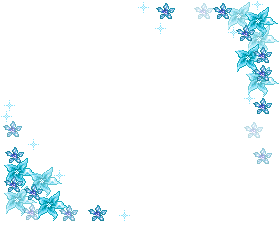 Trò chơi:   Bé  thể hiện vai.
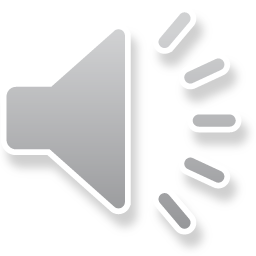 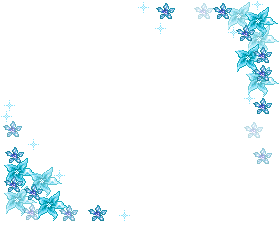 buổi học đã kết thúc
Cảm ơn quý cô đã đến dự
Chúc các cháu chăm ngoan
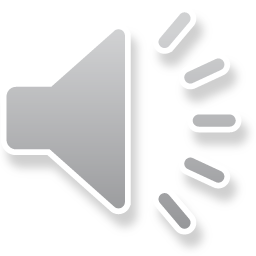